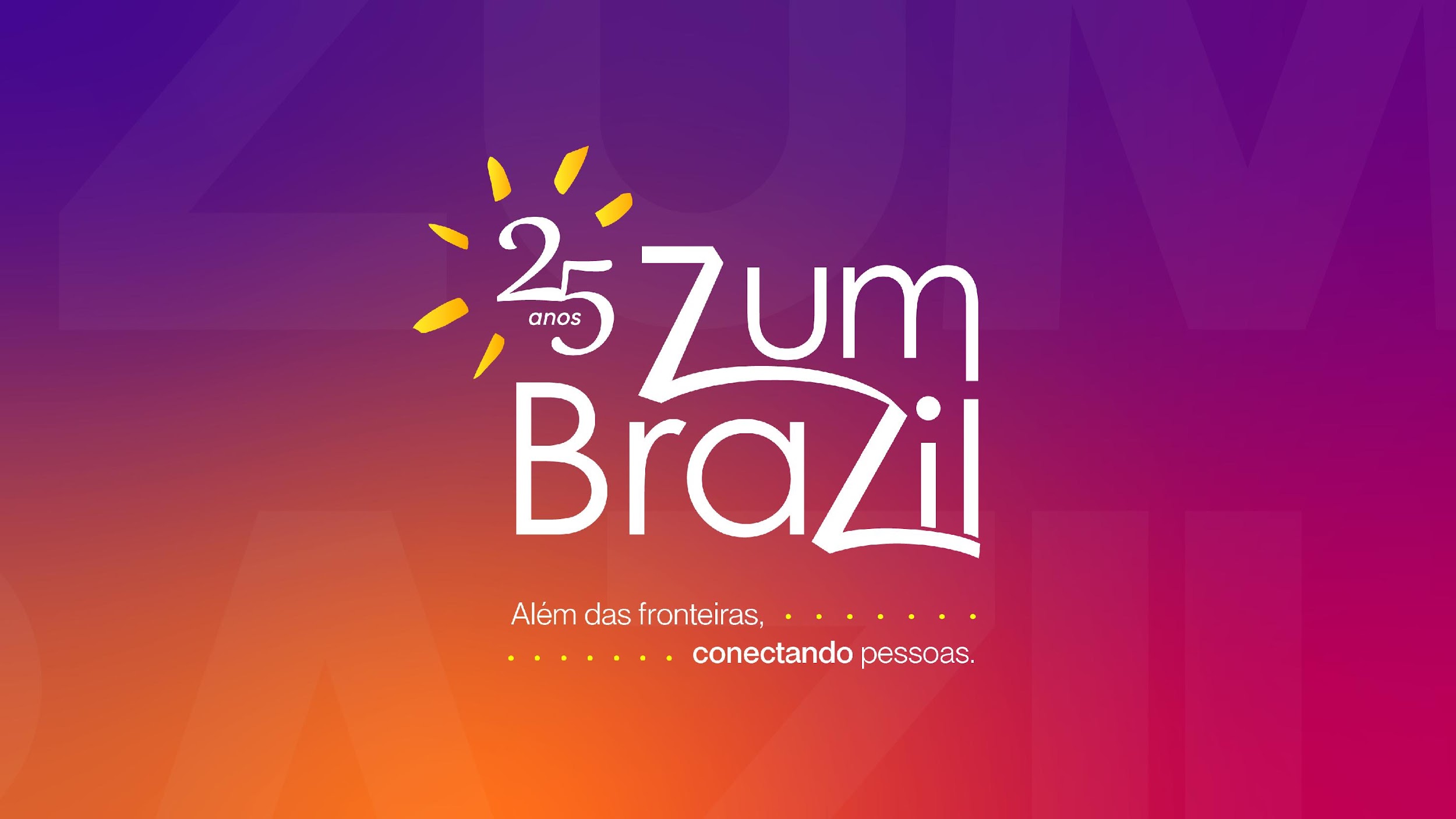 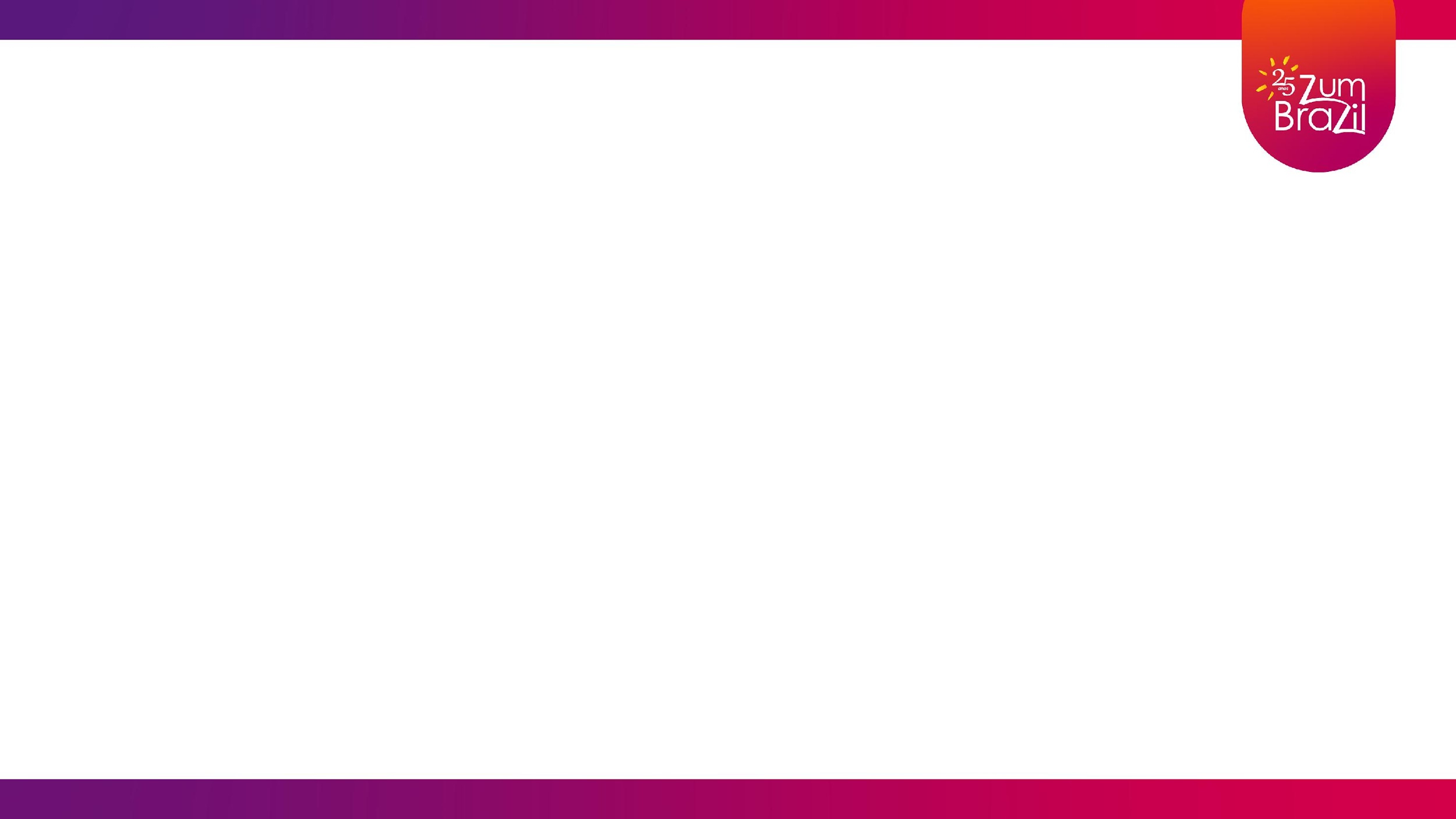 * Todos os valores já incluem impostos e custos operacionais de alimentação, transporte e equipe.
SERVIÇOS GERAIS EXTRAS
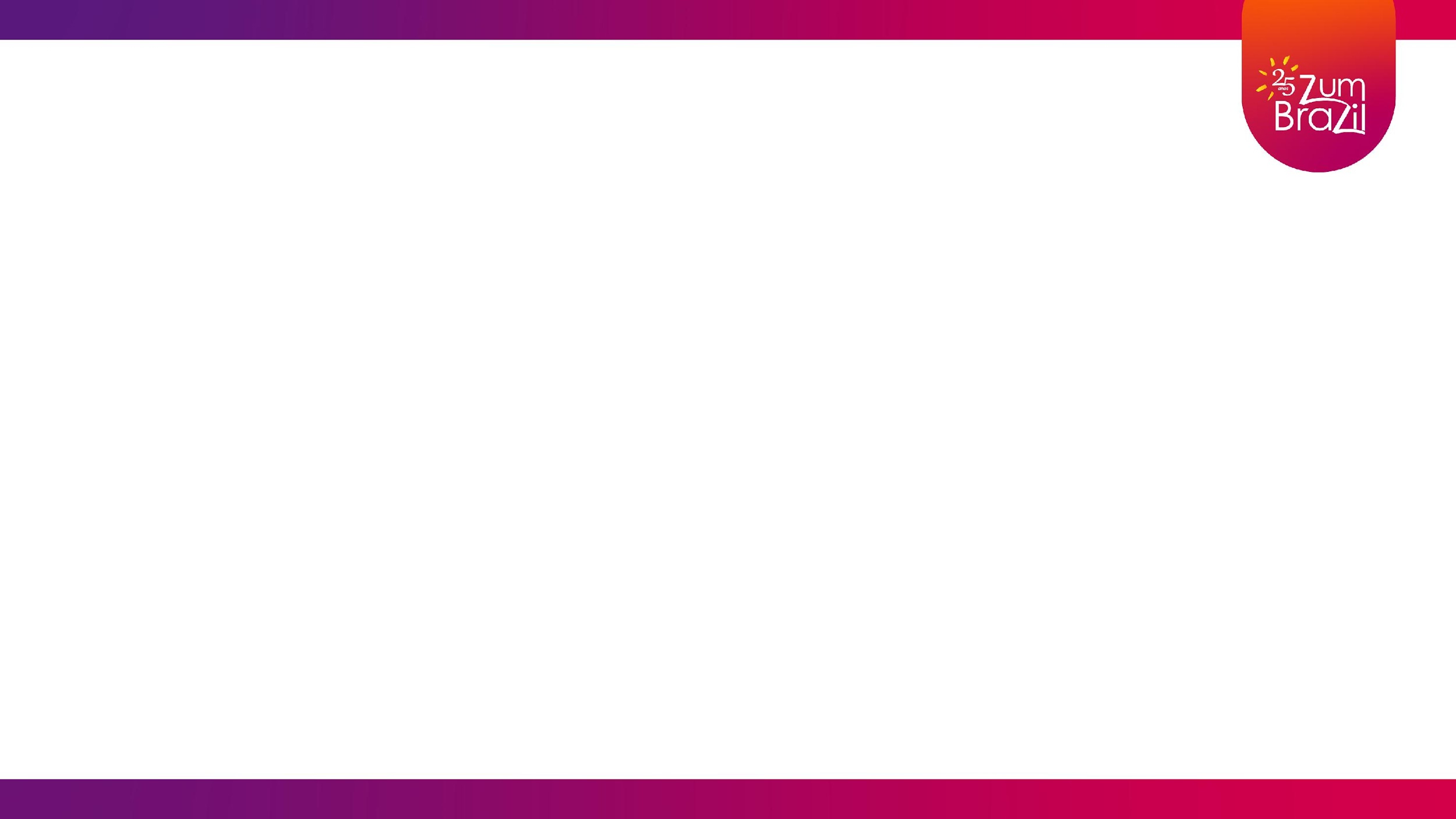 * Valor considerado para o período do evento (2 dias), com frete já incluído
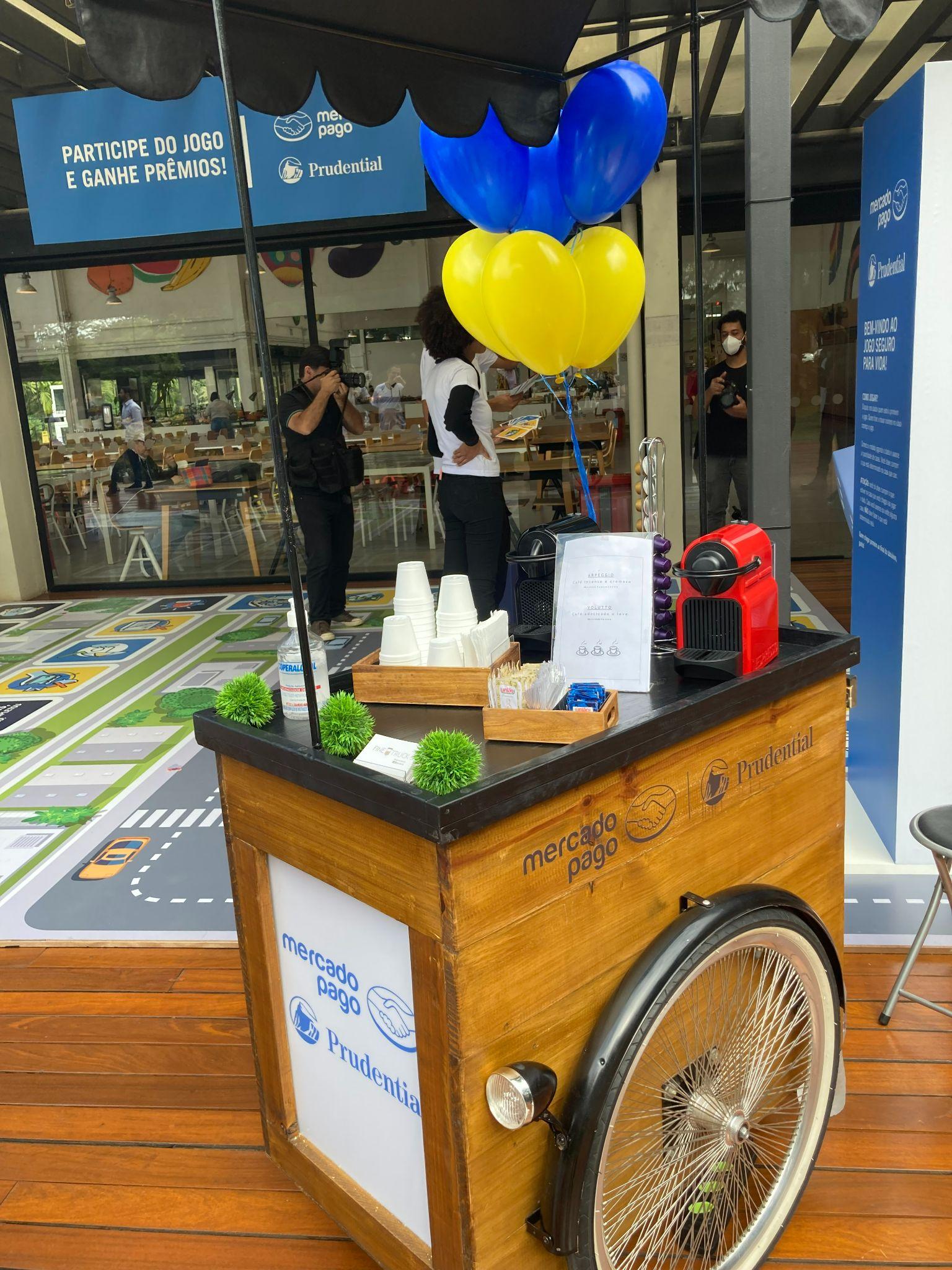 Logo Expositor
Carrinho Gourmet Café Nespresso,
Adesivação personalizada, insumos, 200 doses por dia, 8 horas de ativação por dia

Valor: R$ 9.414,79

*Imposto já incluído
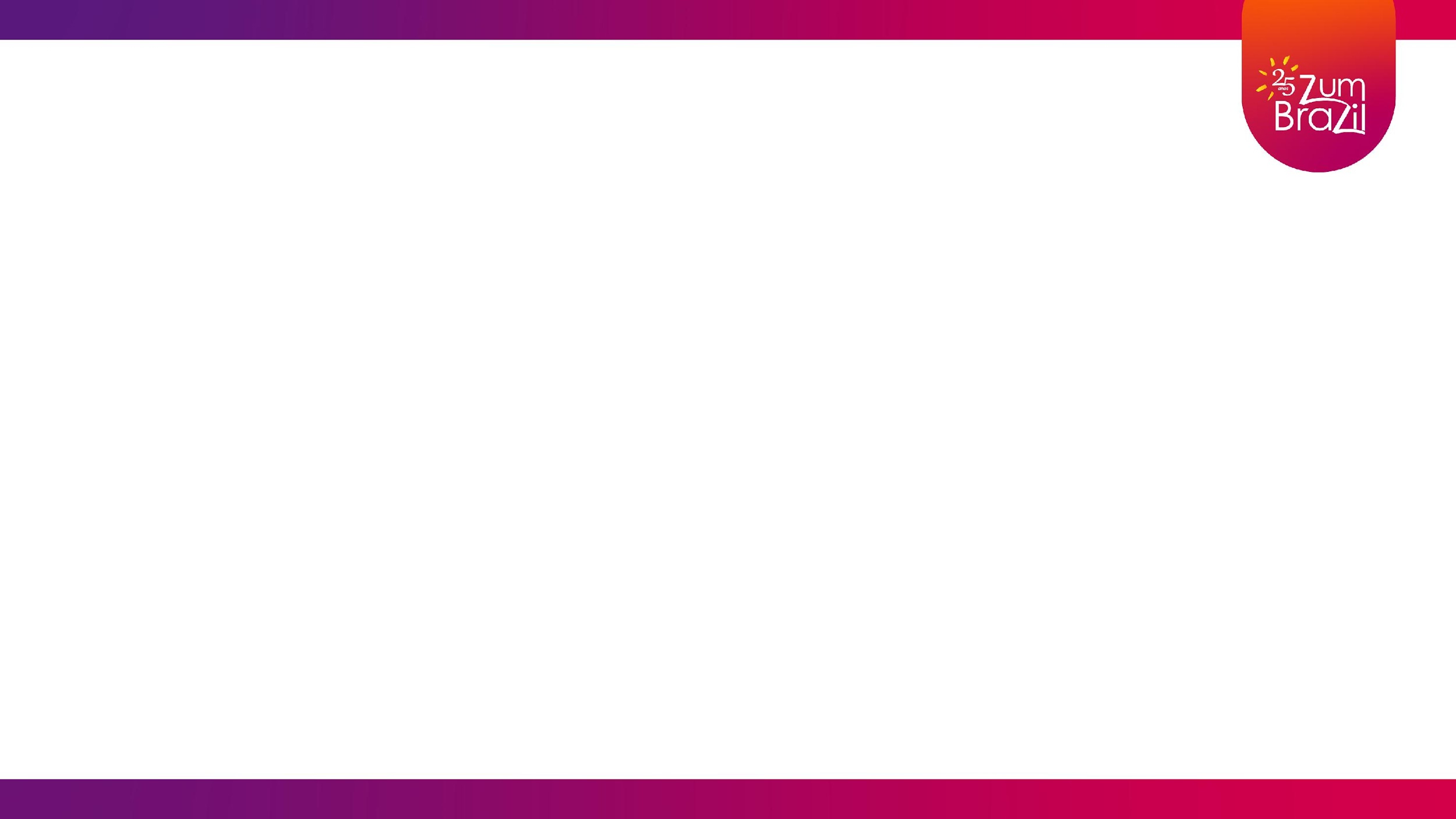 * Valor considerado para o período do evento (2 dias), com frete já incluído
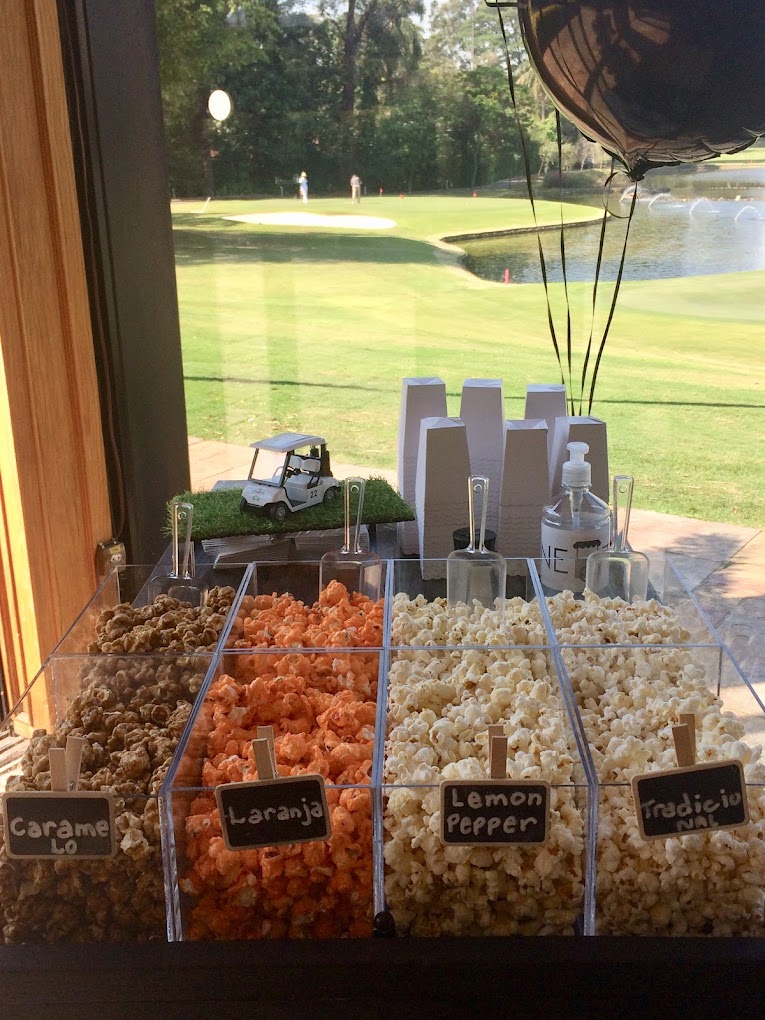 Carrinho de pipoca gourmet

Inclui adesivação personalizada, escolha de 4 sabores, 200 copos de pipoca personalizados - para o período do evento, sendo 8 horas de ativação por dia. 

Valor: R$ 9.505,05

*Imposto já incluído
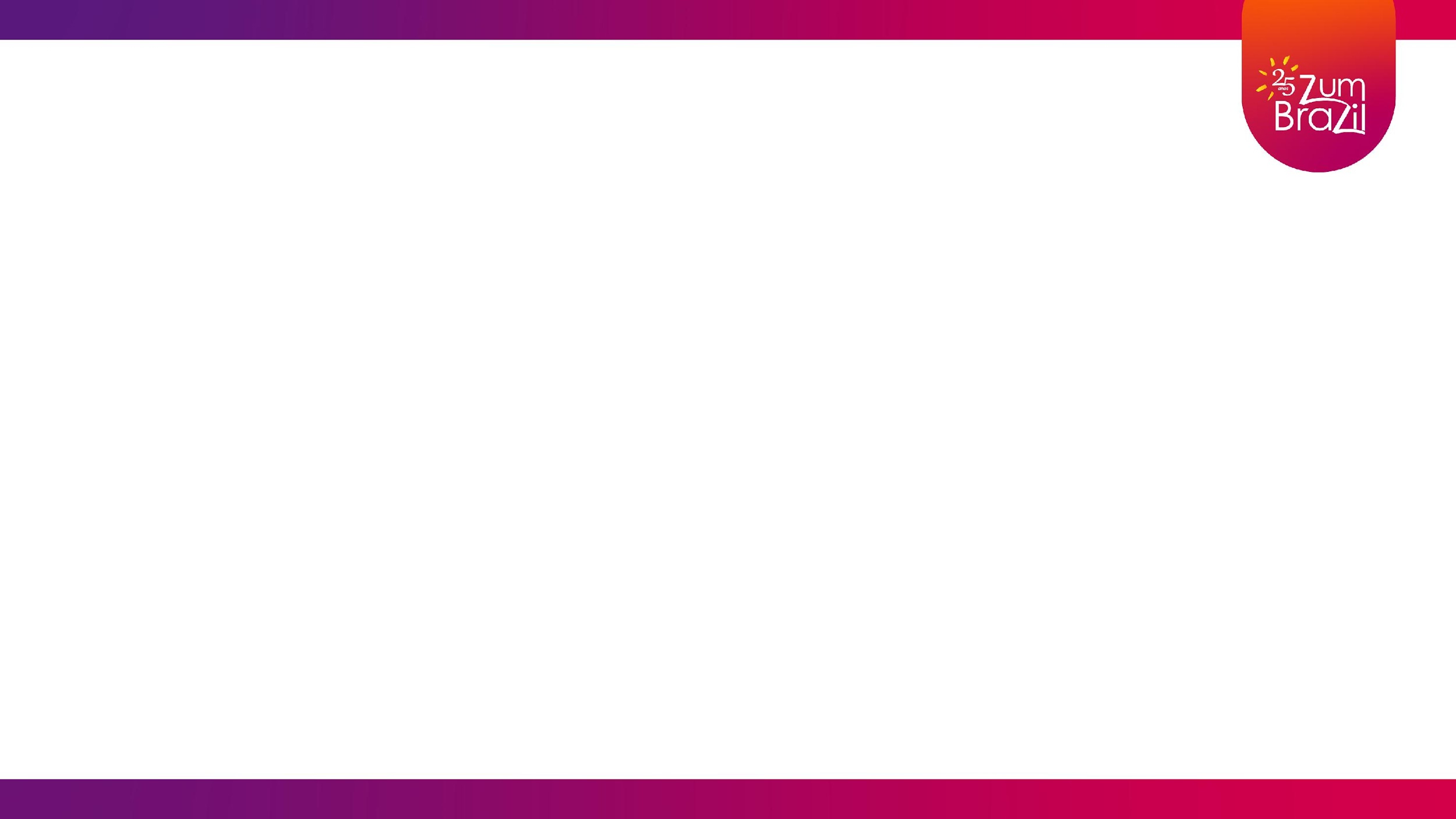 * Valores considerados para o período do evento (2 dias) , com frete já incluído
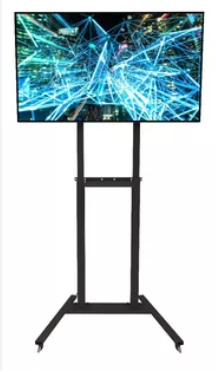 TV 32” 
com tripé
Valor: R$ 994,41

*Imposto já incluído
TV 43” 
com tripé
Valor: R$ 1.147,40

*Imposto já incluído
Imagem ilustrativa
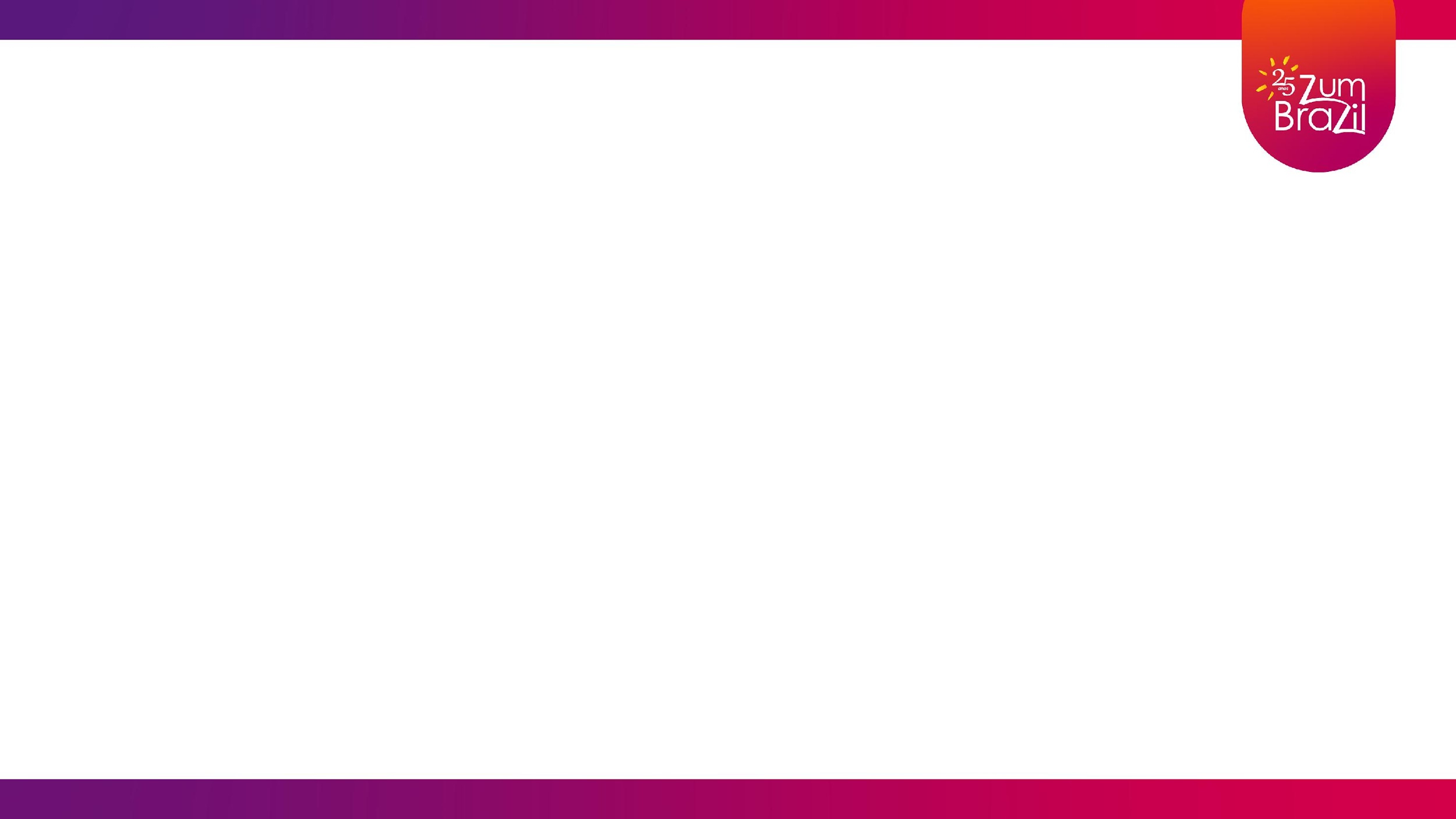 * Valores considerados para o período do evento (2 dias) , com frete já incluído
Aparador branco
R$ 1.178,00
*Imposto já incluído
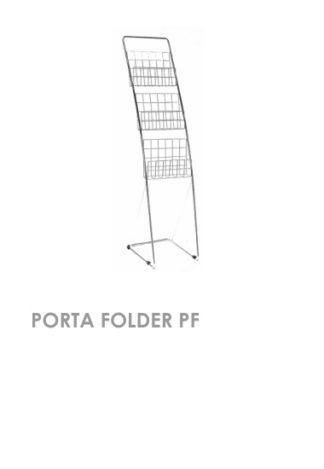 Armário branco com chave
R$ 1.070,91
*Imposto já incluído
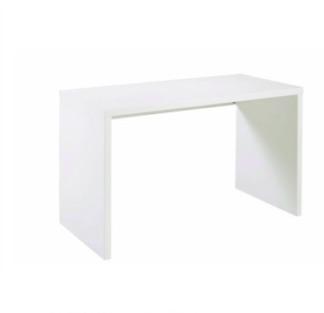 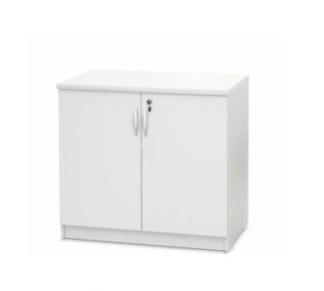 Porta Folder
R$ 321,27
*Imposto já incluído
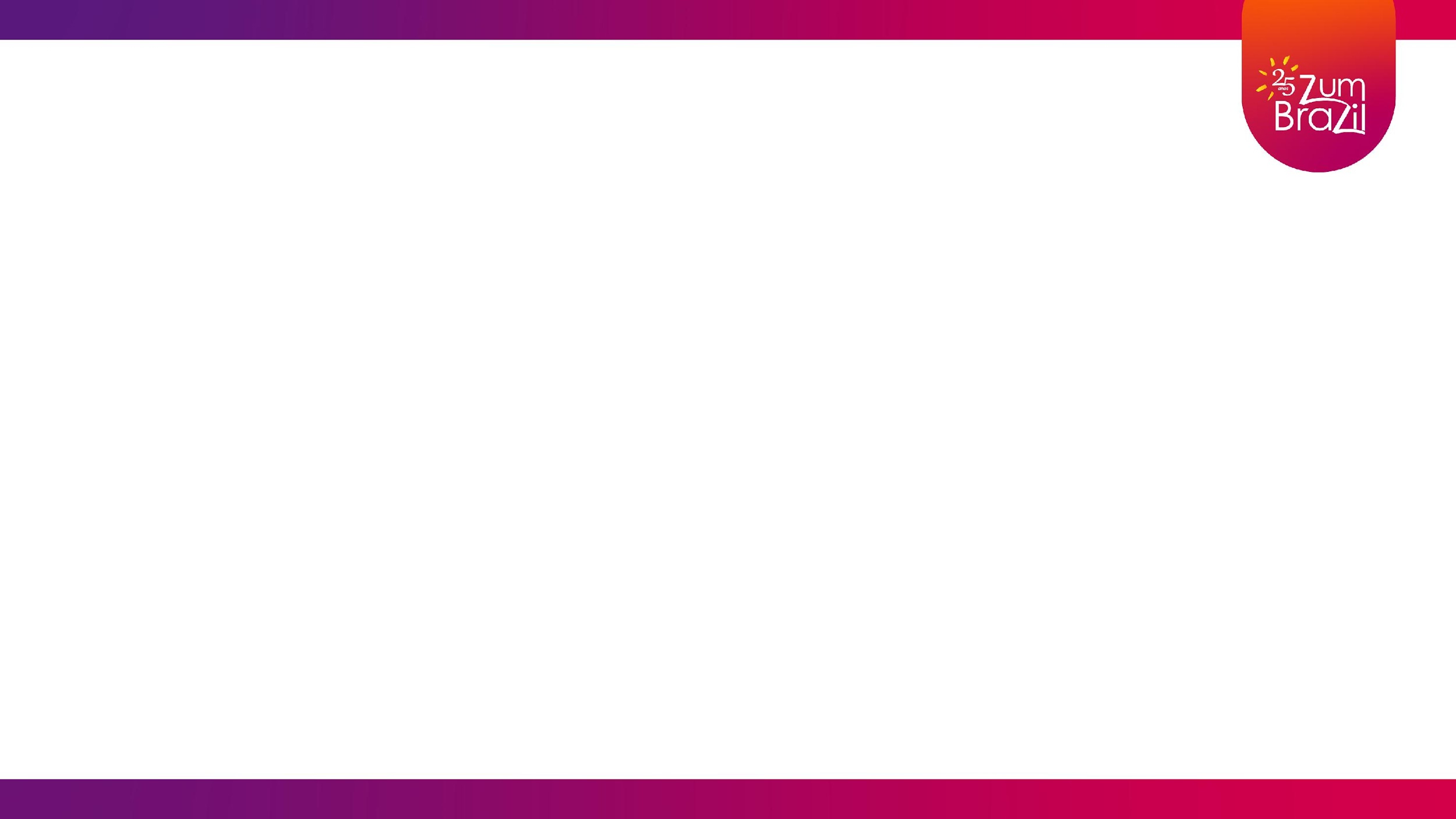 * Valores considerados para o período do evento (2 dias) , com frete já incluído
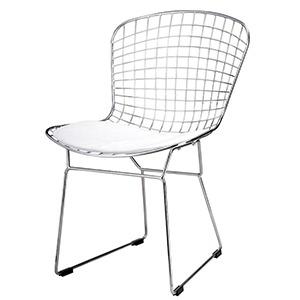 Mesa de Reunião
R$ 764,93
*Imposto já incluído
Sofá
R$ 1.682,85
*Imposto já incluído
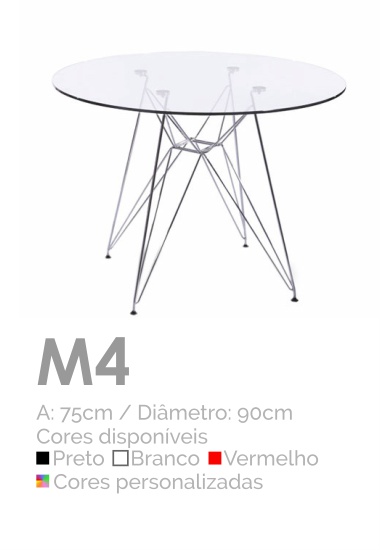 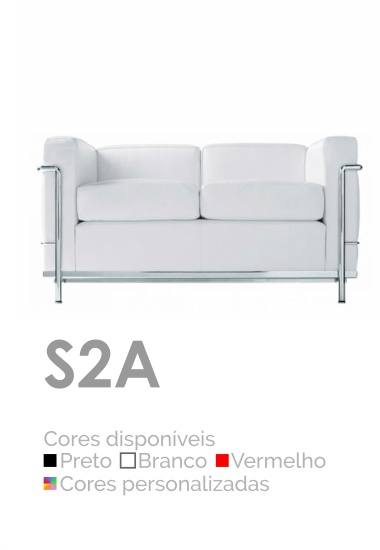 Cadeira Cromada
R$ 152,99 unidade
*Imposto já incluído
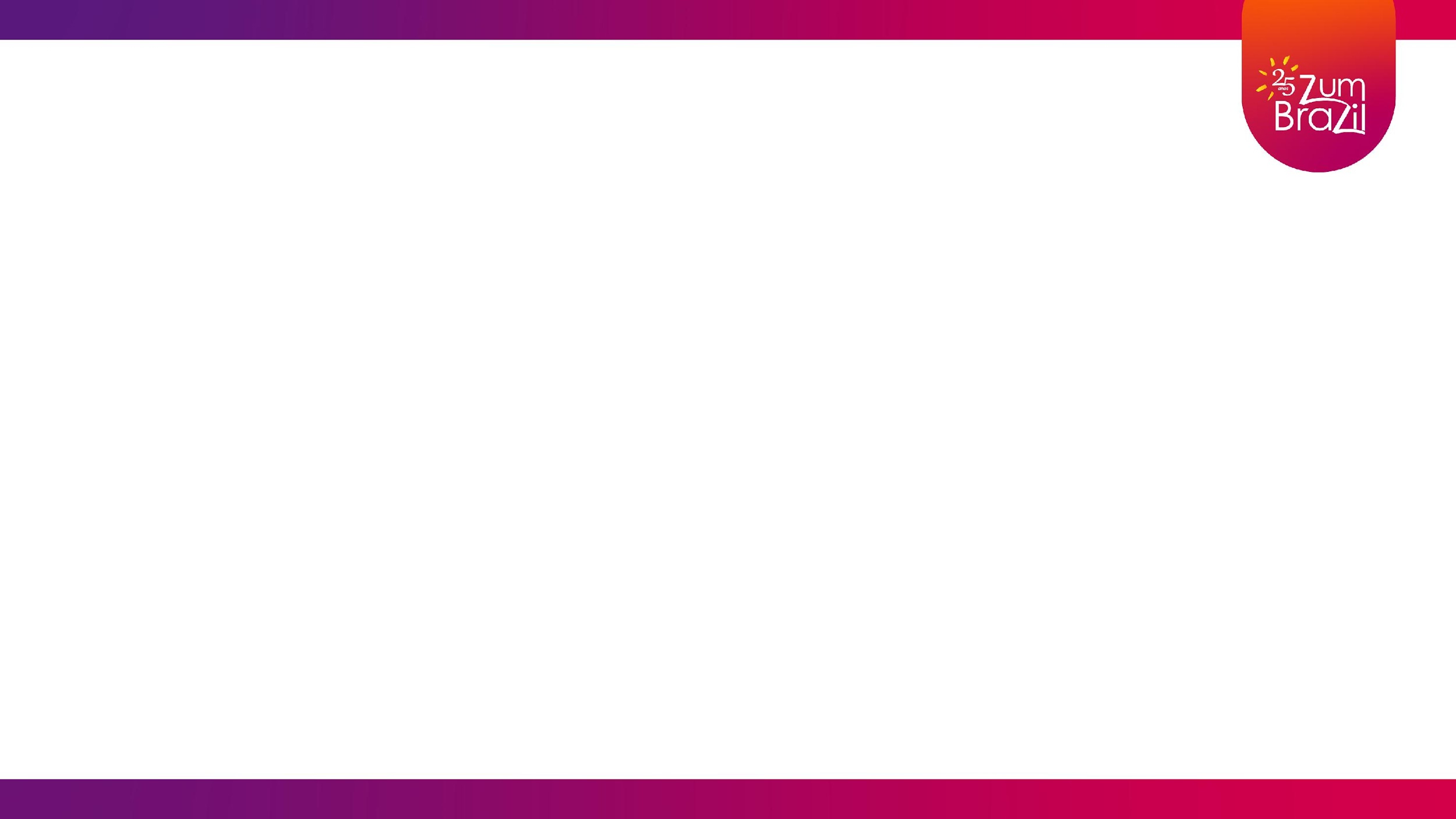 * Valores considerados para o período do evento (2 dias) , com frete já incluído
Banqueta - R$ 290,67 unidade
Bistrô - R$ 443,66
*Imposto já incluído
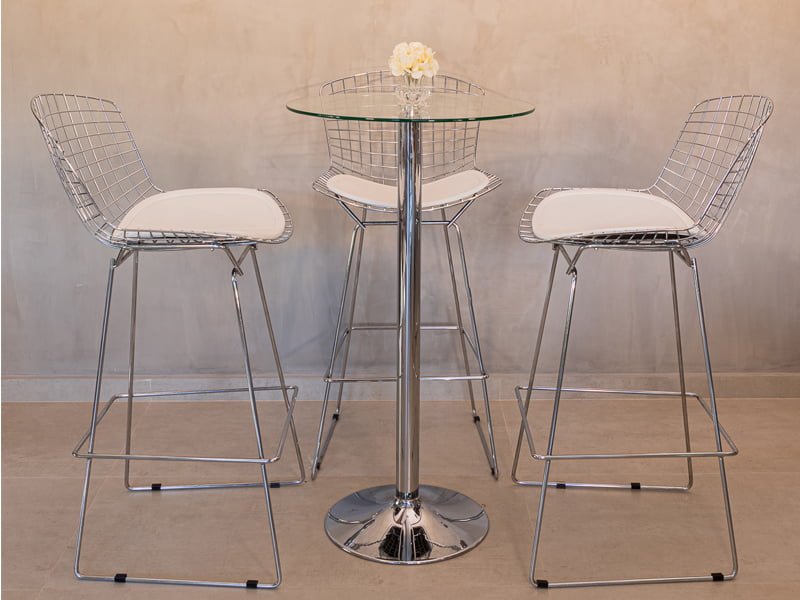 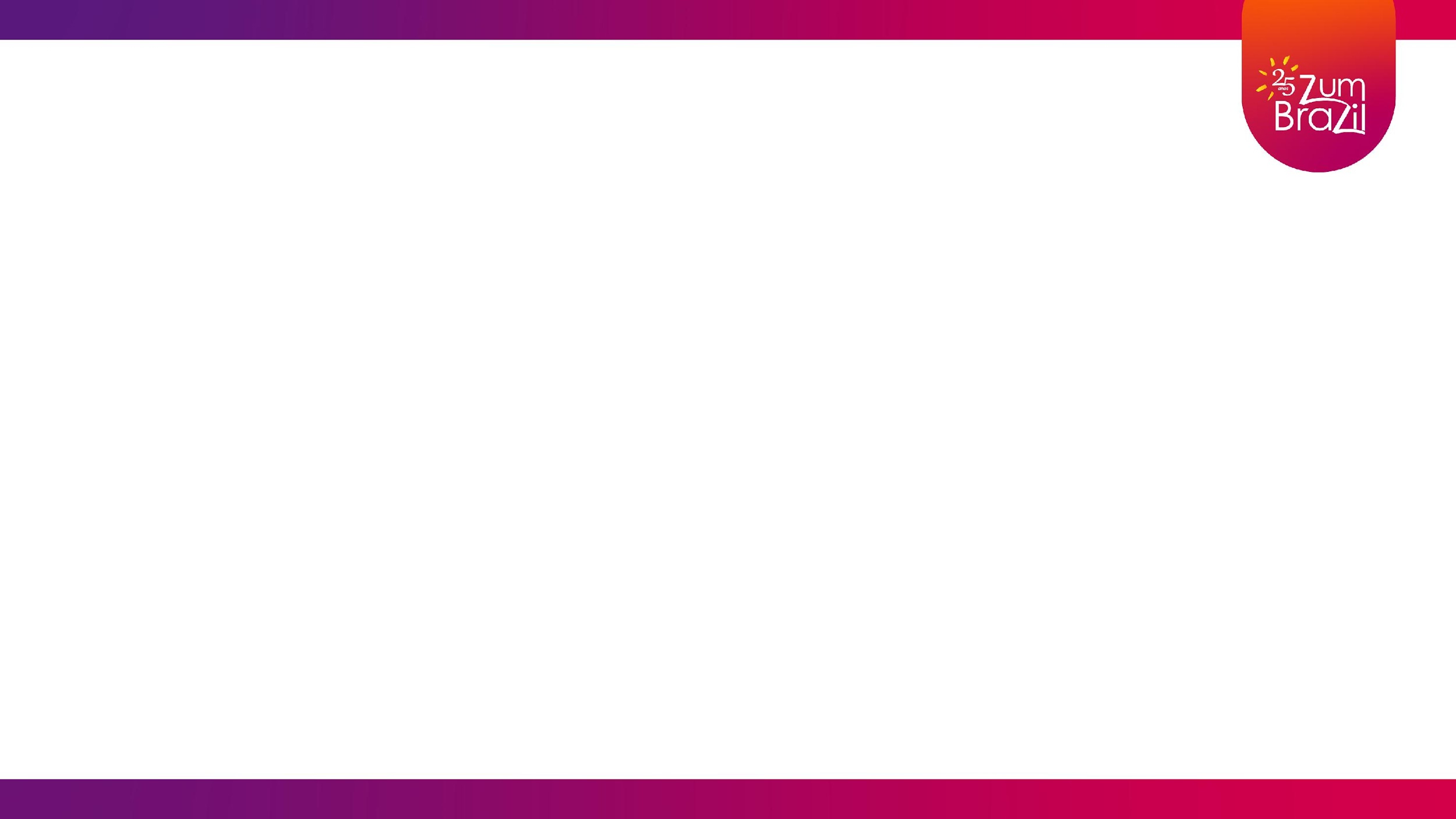 * Valores considerados para o período do evento (2 dias) , com frete já incluído
Frigobar - R$ 852,00 unidade
*Imposto já incluído
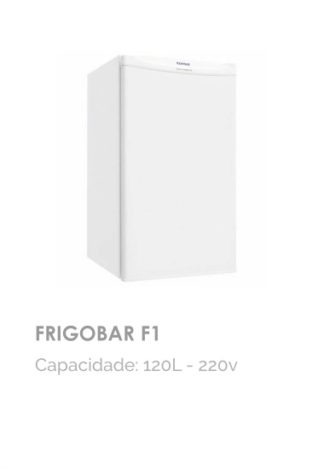 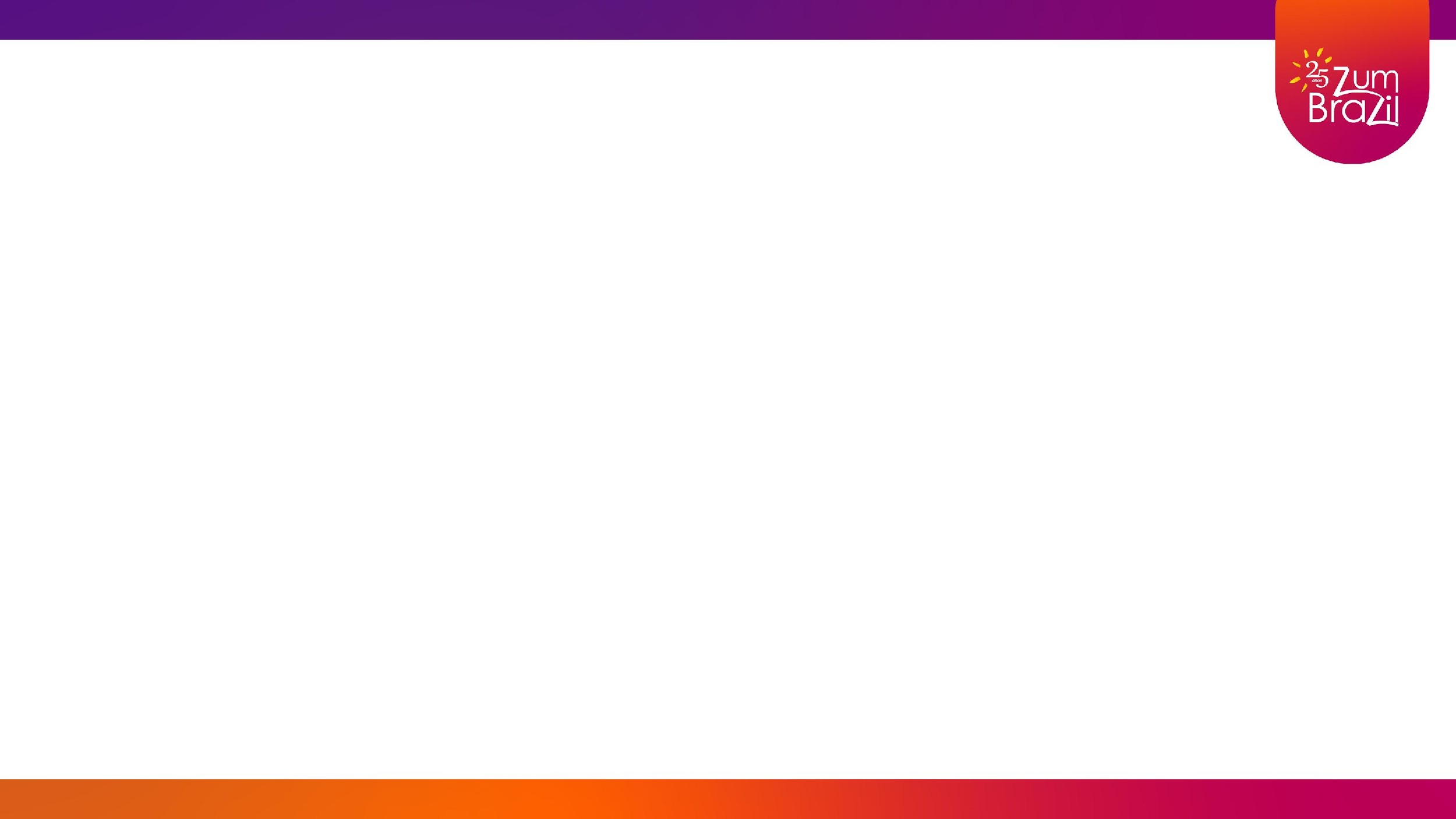 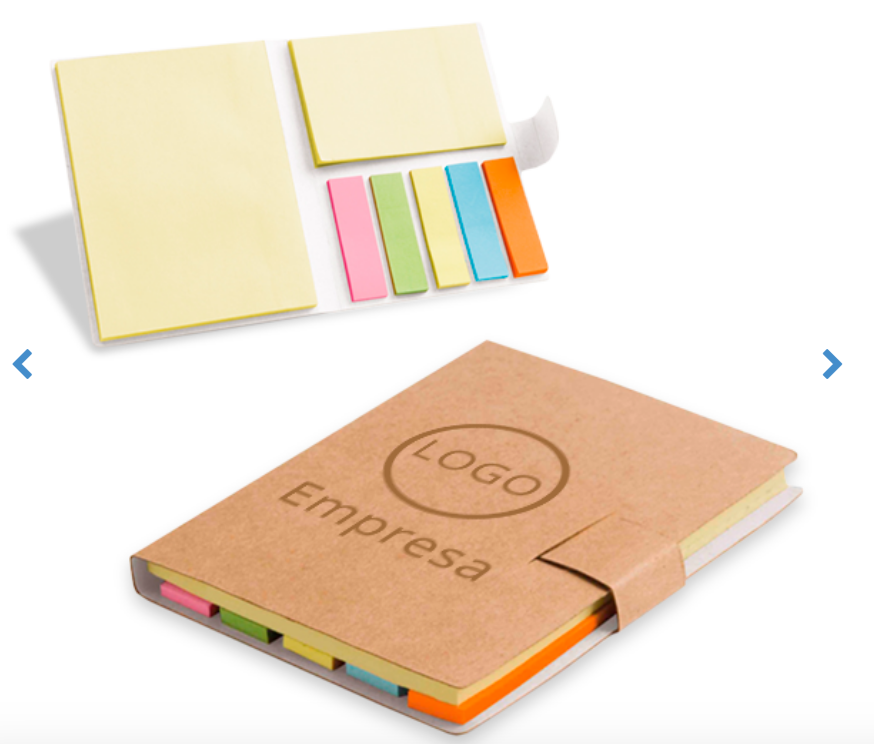 Bloco de Anotações personalizado, com autoadesivo

200 unids – R$ 2.998,53 (R$ 14,99 valor unitário)

1.000 unids – R$ 10.632,56 (R$ 10,63 valor unitário)

*Imposto já incluído
* Consulte para mais opções de brindes
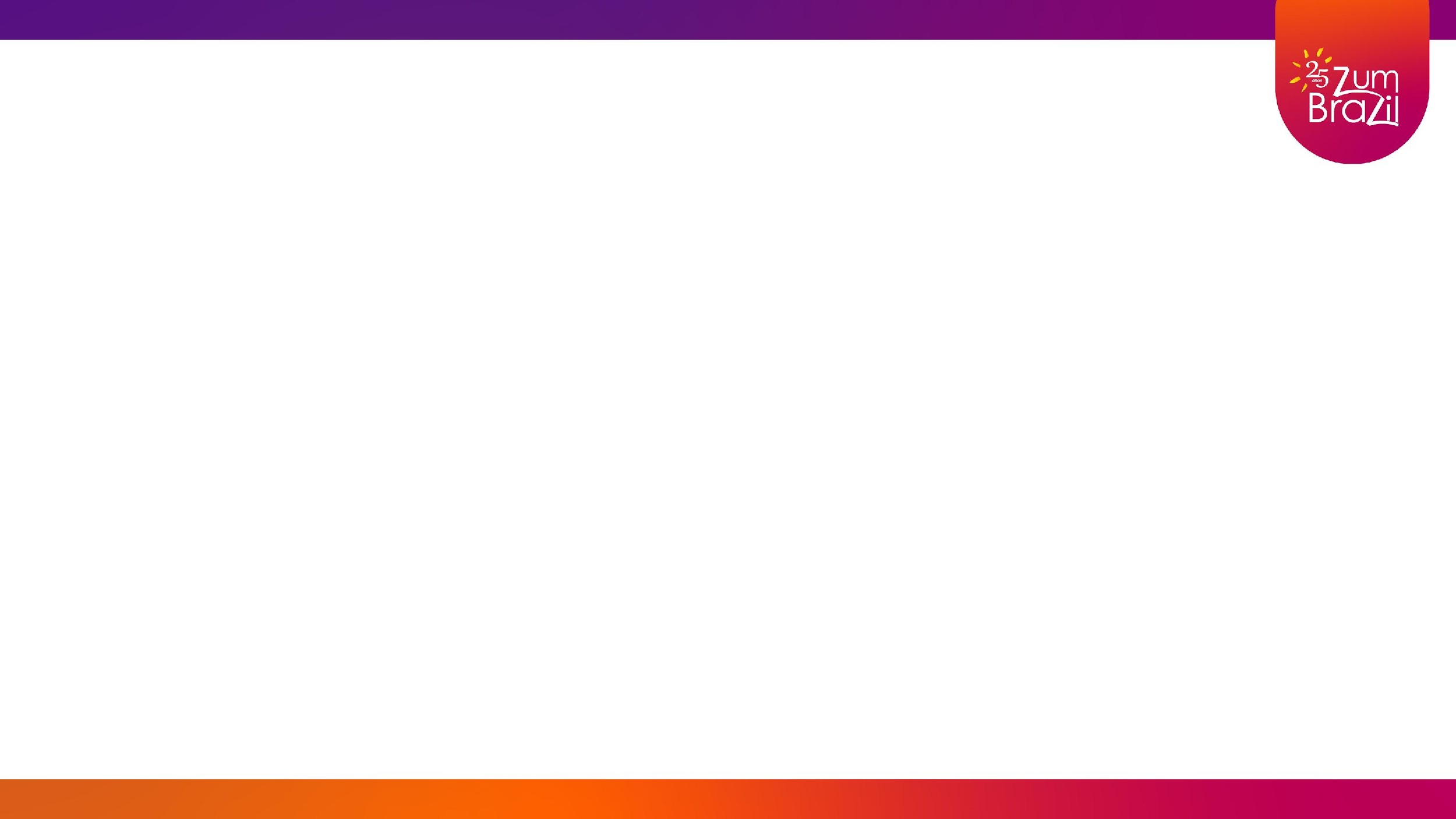 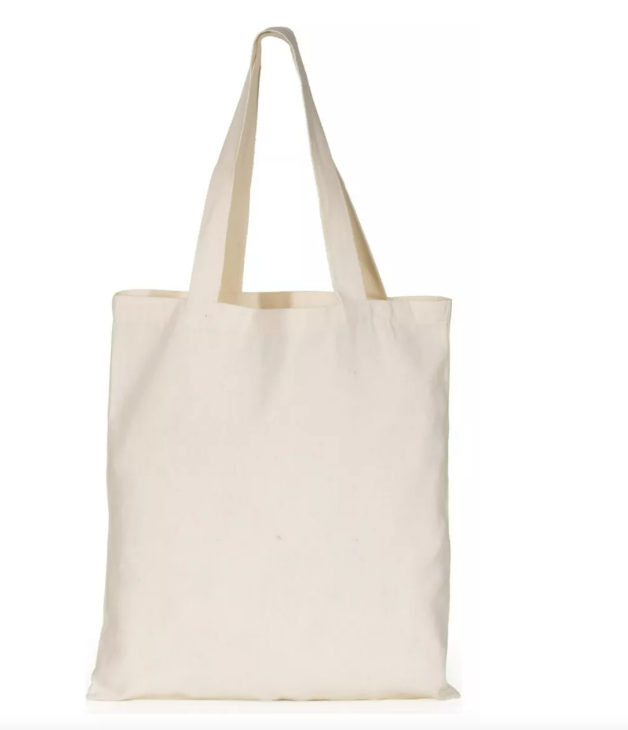 Ecobag ou Sacola Ecológica Personalizada em 1 cor

200 unids – R$ 5.813,49 (R$ 29,07 valor unitário)

1.000 unids – R$ 18.358,38 (R$ 18,36 valor unitário)

*Imposto já incluído
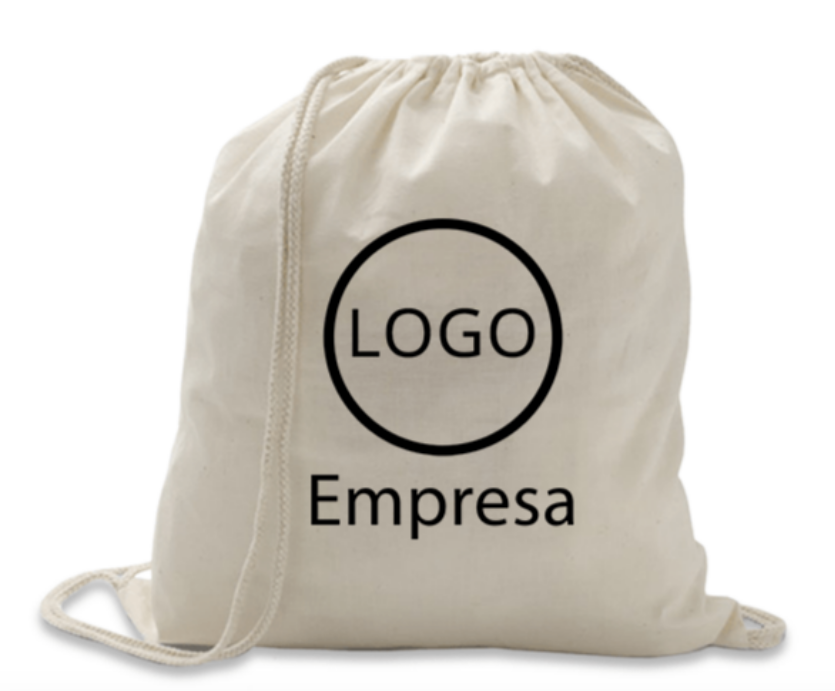 * Consulte para mais opções de brindes
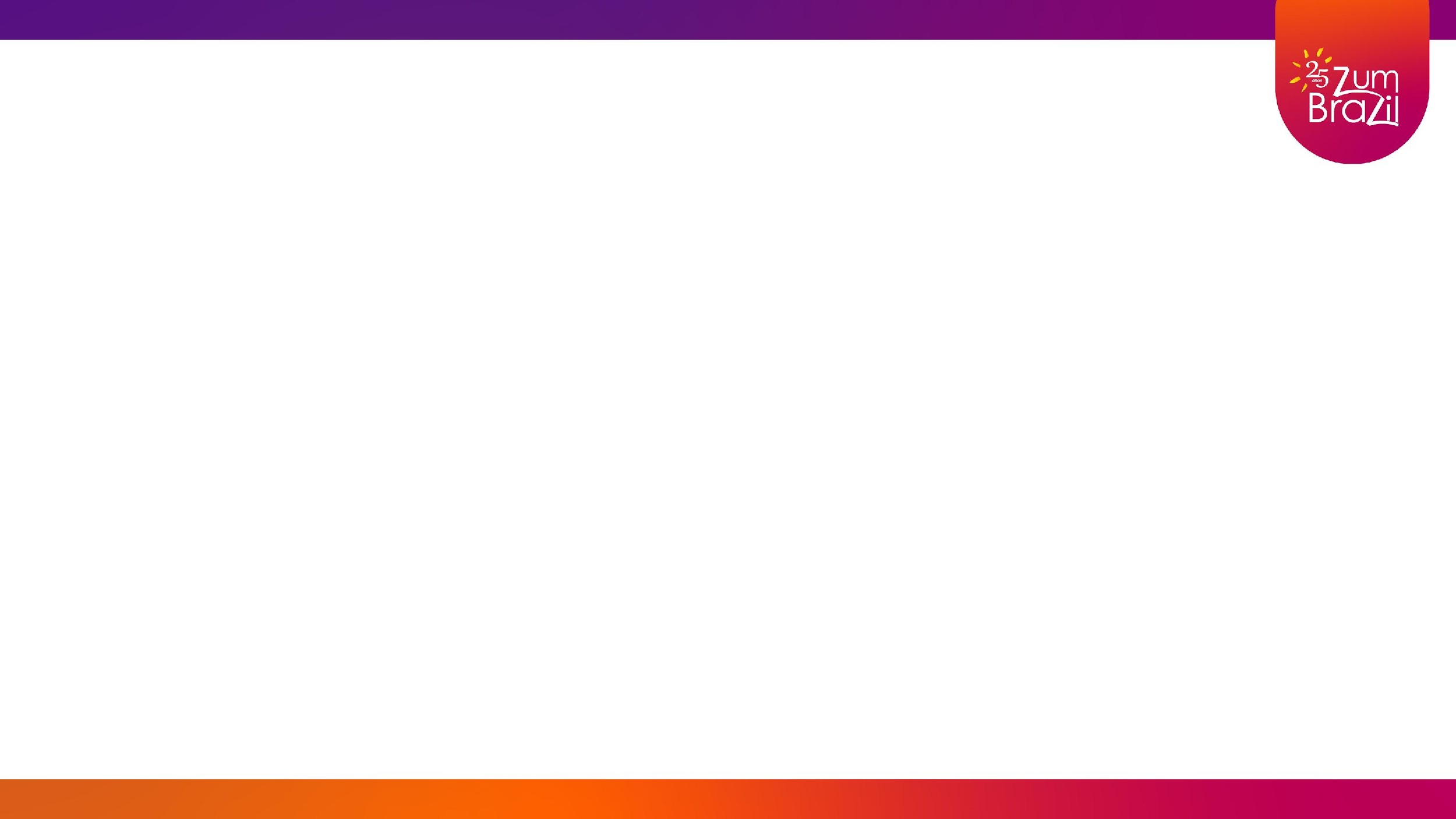 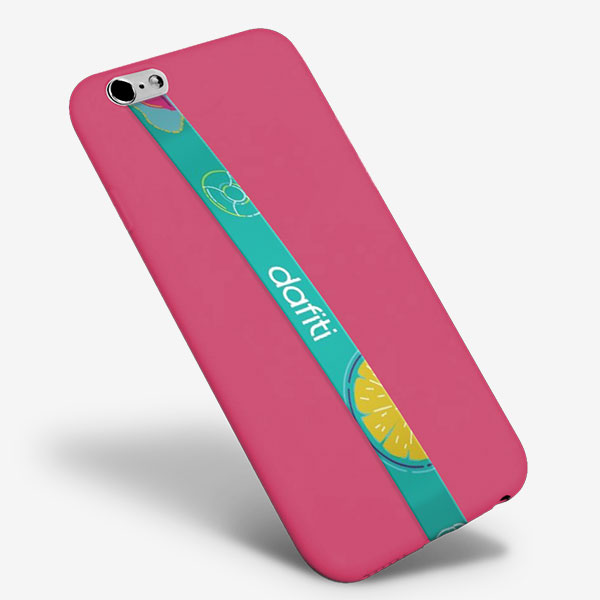 Fita salva celular

200 unids – R$ 1.254,49 (R$ 6,27 valor unitário)

1.000 unids – R$ 5.354,53 (R$ 5,35 valor unitário)

*Imposto já incluído
* Consulte para mais opções de brindes
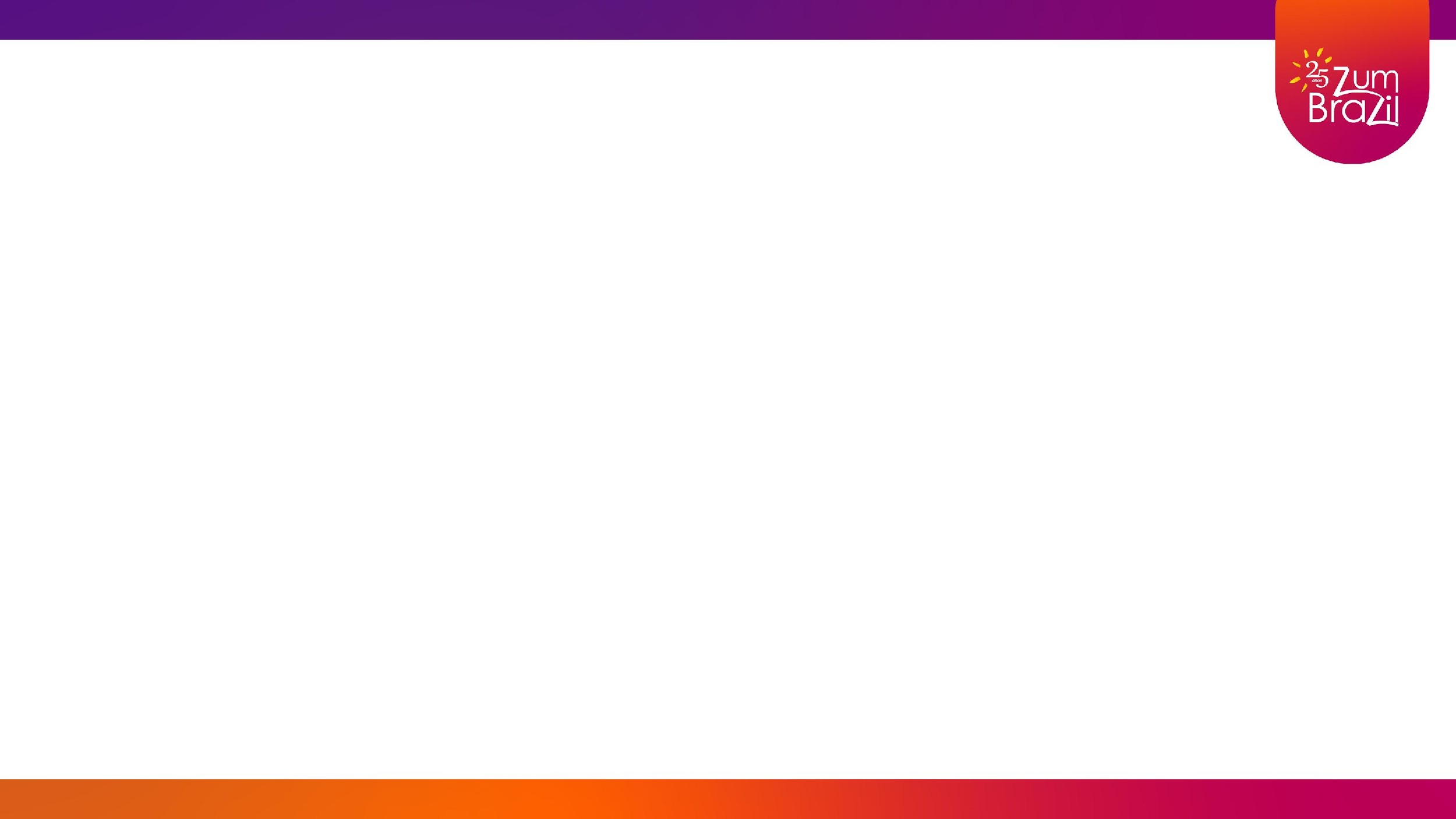 * Valor considerado para o período do evento (2 dias), com frete já incluído
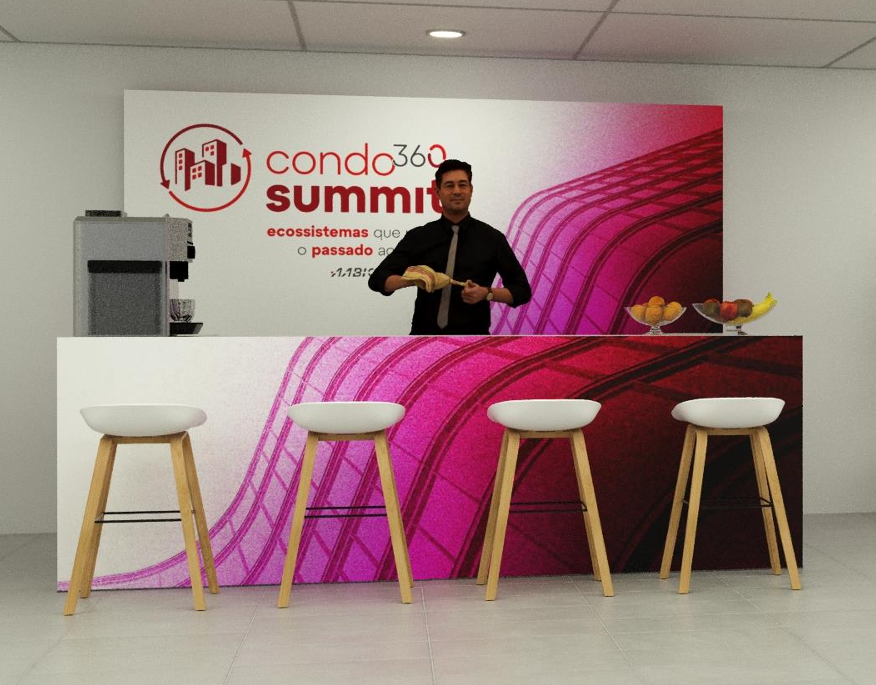 Comunicação expositor 3x2,5m
Comunicação expositor 3x1m
Cafeteria

Valor: R$ 11.930,18

*Imposto já incluído

Preço contempla estrutura e banquetas.
Os itens da cafeteria como máquina de café e decoração devem ser contratados separadamente pelo expositor.
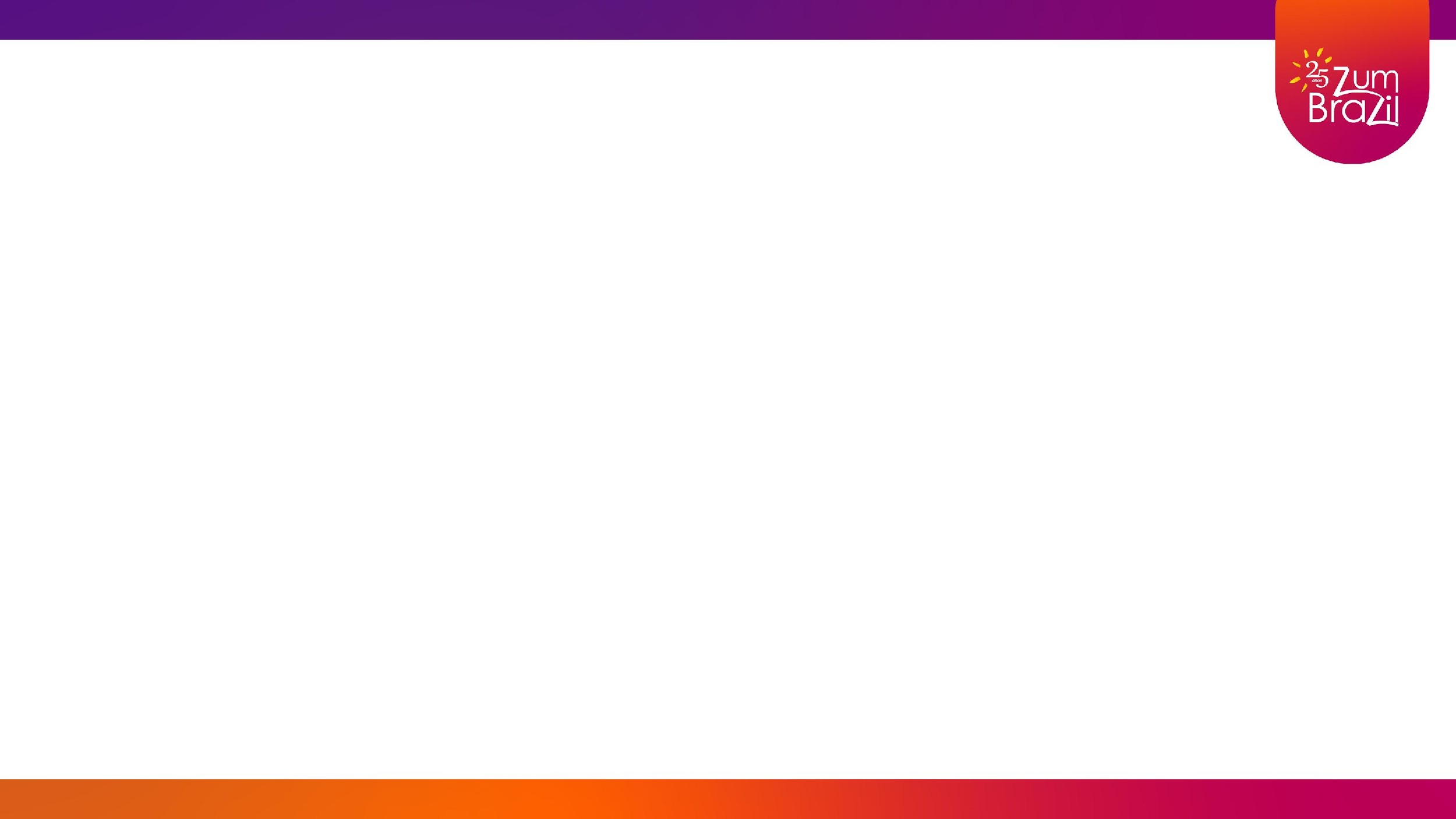 * Valor considerado para o período do evento (2 dias), com frete já incluído
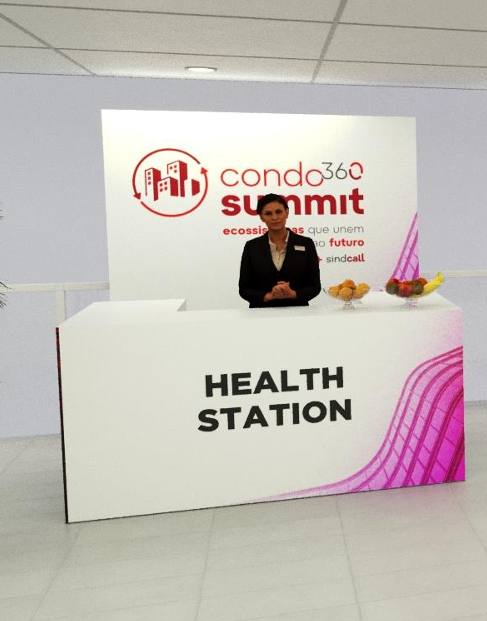 Comunicação expositor 3x2,5m
Comunicação expositor 3x1m
Health Station (Recepção)

Valor: R$ 10.370,00

*Imposto já incluído
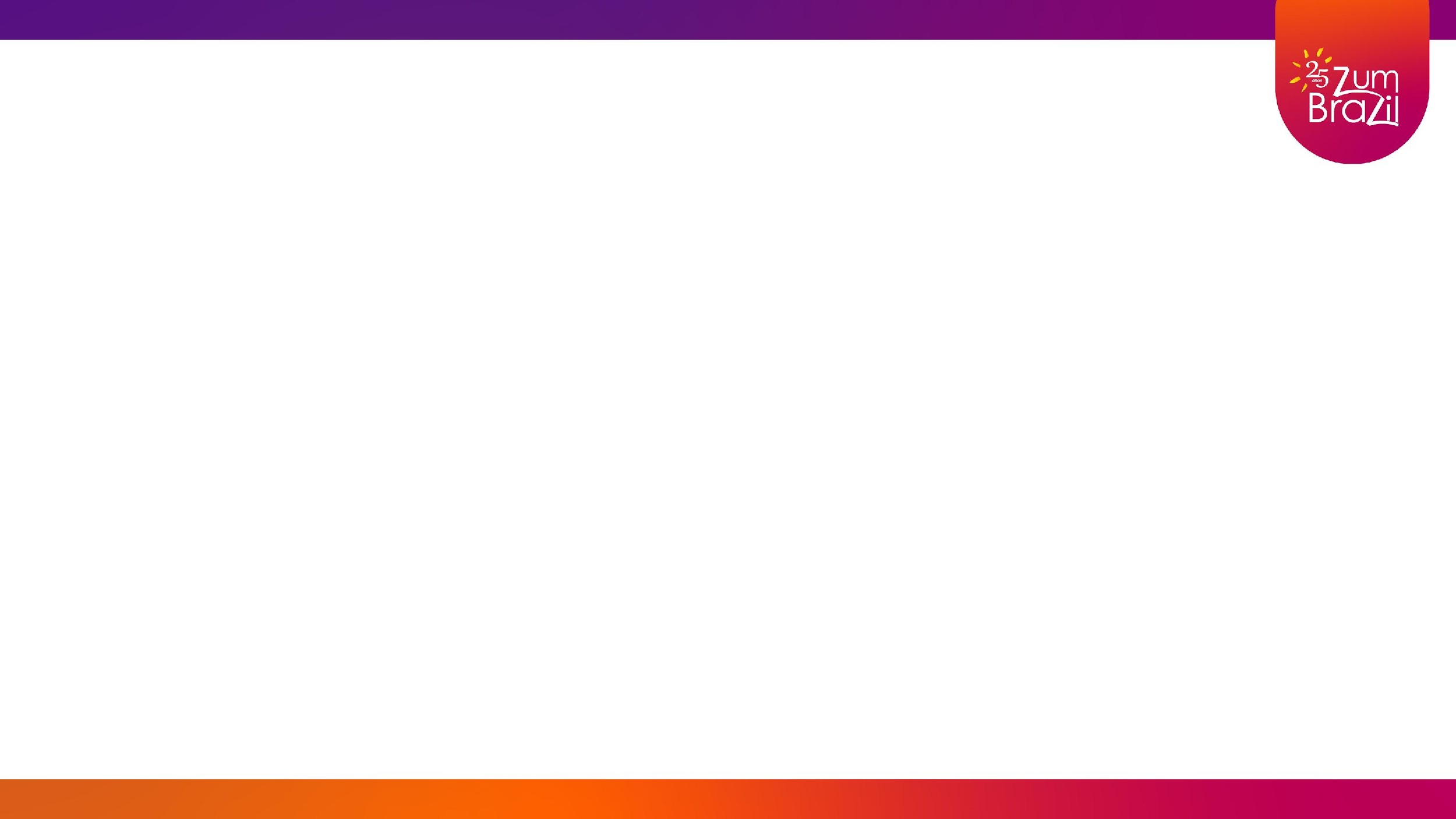 * Valor considerado para o período do evento (2 dias), com frete já incluído
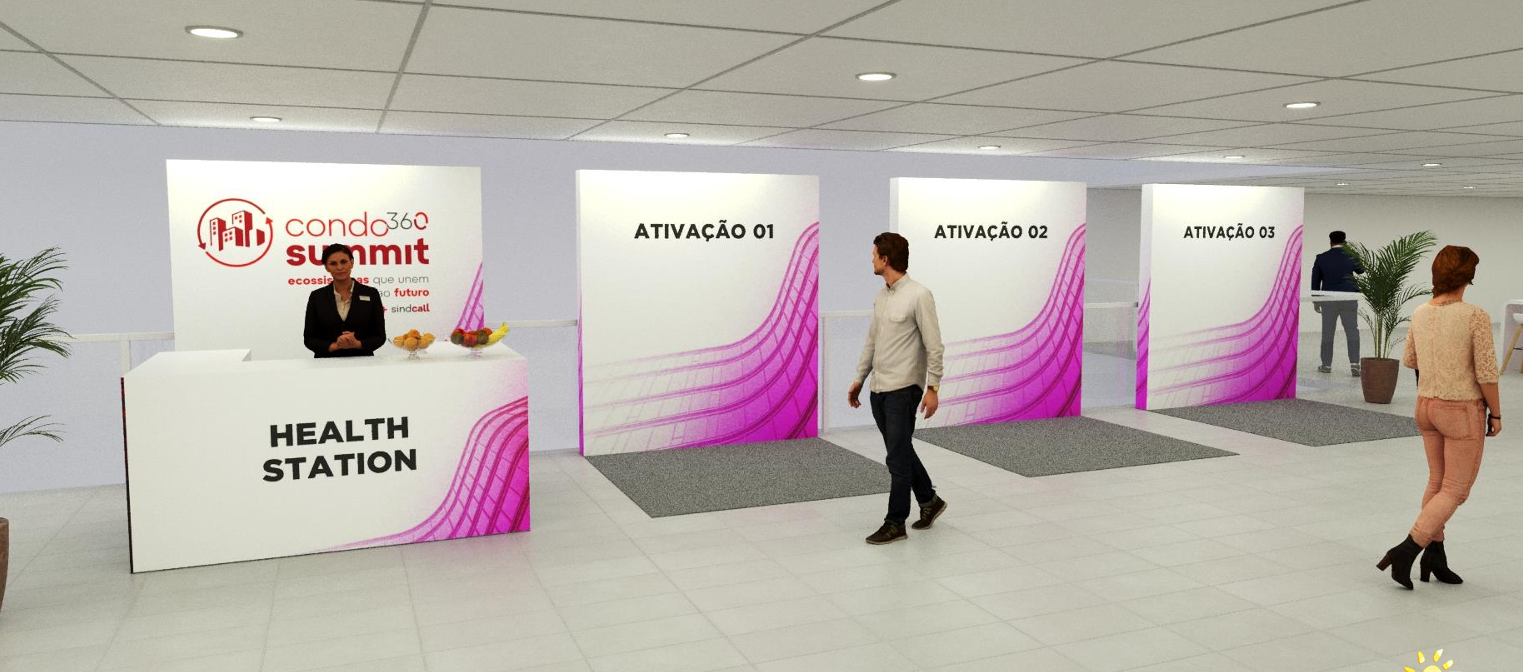 Comunicação expositor 2x2,5m
Health Station

Área com 4m² (2x2m)

Valor Ativação (1 espaço): R$ 4.863,86

*Imposto já incluído
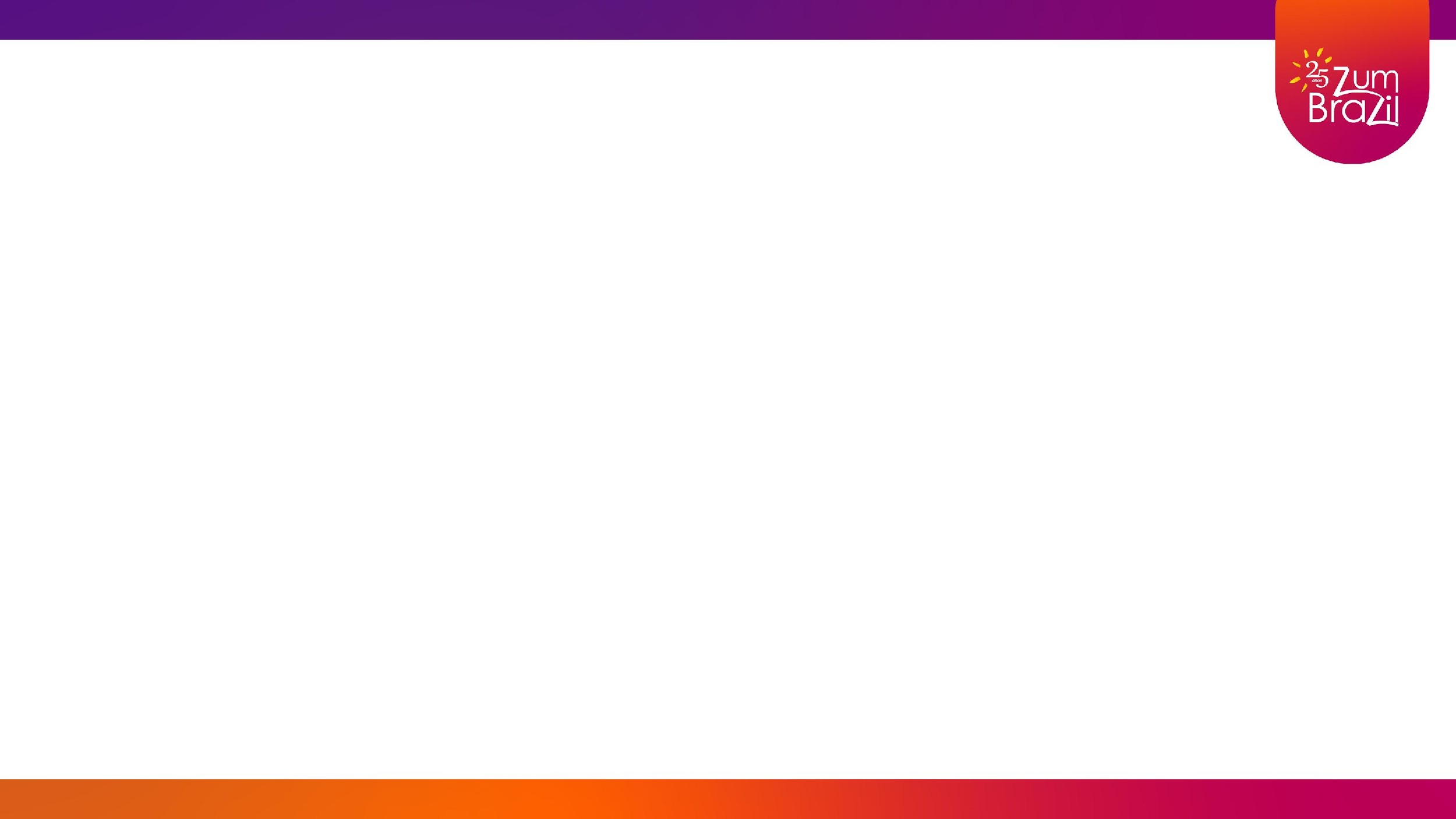 * Valor considerado para o período do evento (2 dias), com frete já incluído
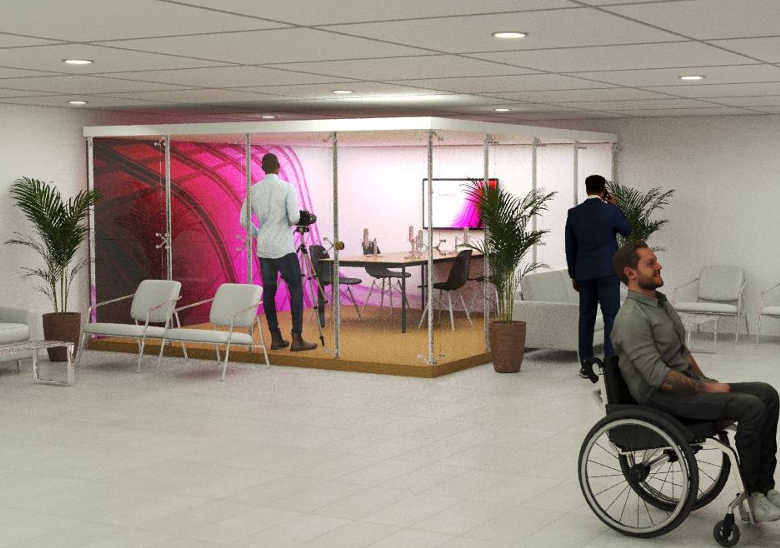 Comunicação do expositor nas paredes medindo 4x2m
01 TV 42polegadas para divulgação de conteúdo
Sala Podcast

Espaço com 16m² (4x4m), com estrutura completa, mobiliário, equipamentos, frete e equipe técnica.

Obs.: não inclui paisagismo / piso não é elevado

Valor: R$ 74.623,83

*Imposto já incluído
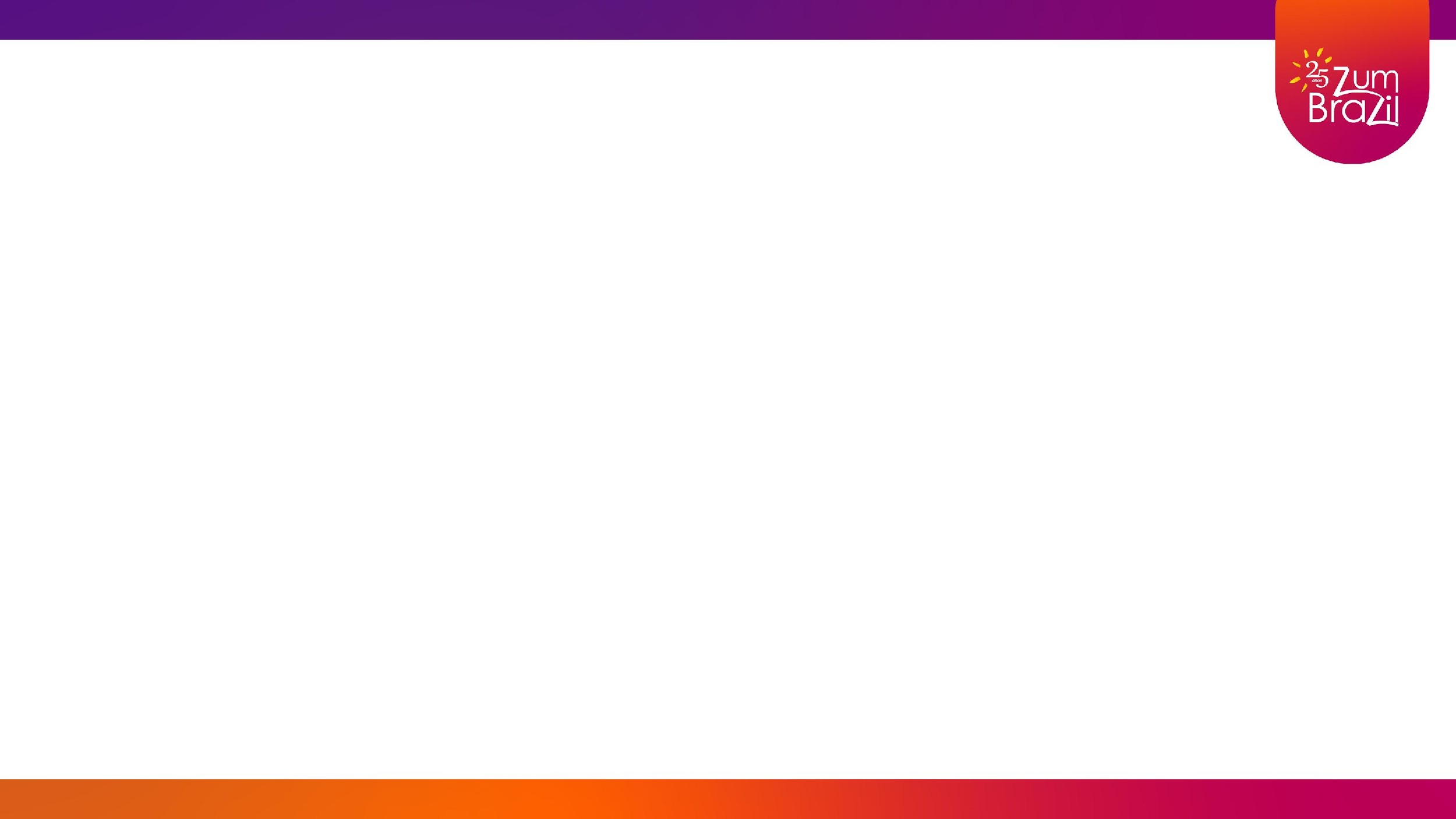 * Valor considerado para o período do evento (2 dias), com frete já incluído
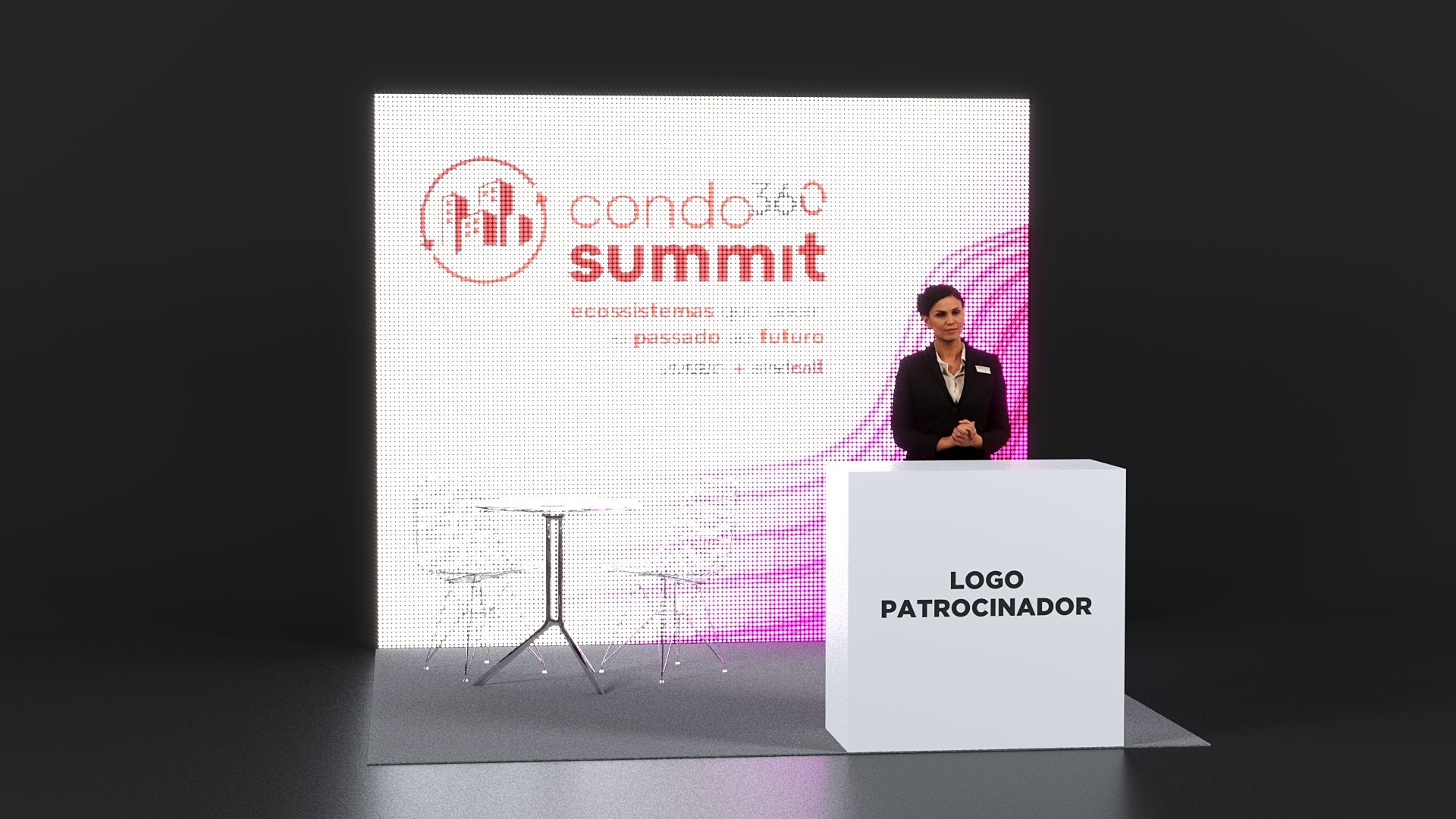 Painel de LED 

Em substituição do backdrop e TV, medindo 3,0x2,5m, inclui notebook e processadora para vídeos e imagens.

Obs.: nesta opção com painel de led, serão necessários 80cm de recuo para dentro do estande, referente a 10cm do led e 70cm para a mão francesa, que segura o led.

Valor: R$ 13.233,33 

*Valor para confirmações até o dia 30/04, após esta data consultar reajuste.

*Imposto já incluído
LOGO EXPOSITOR
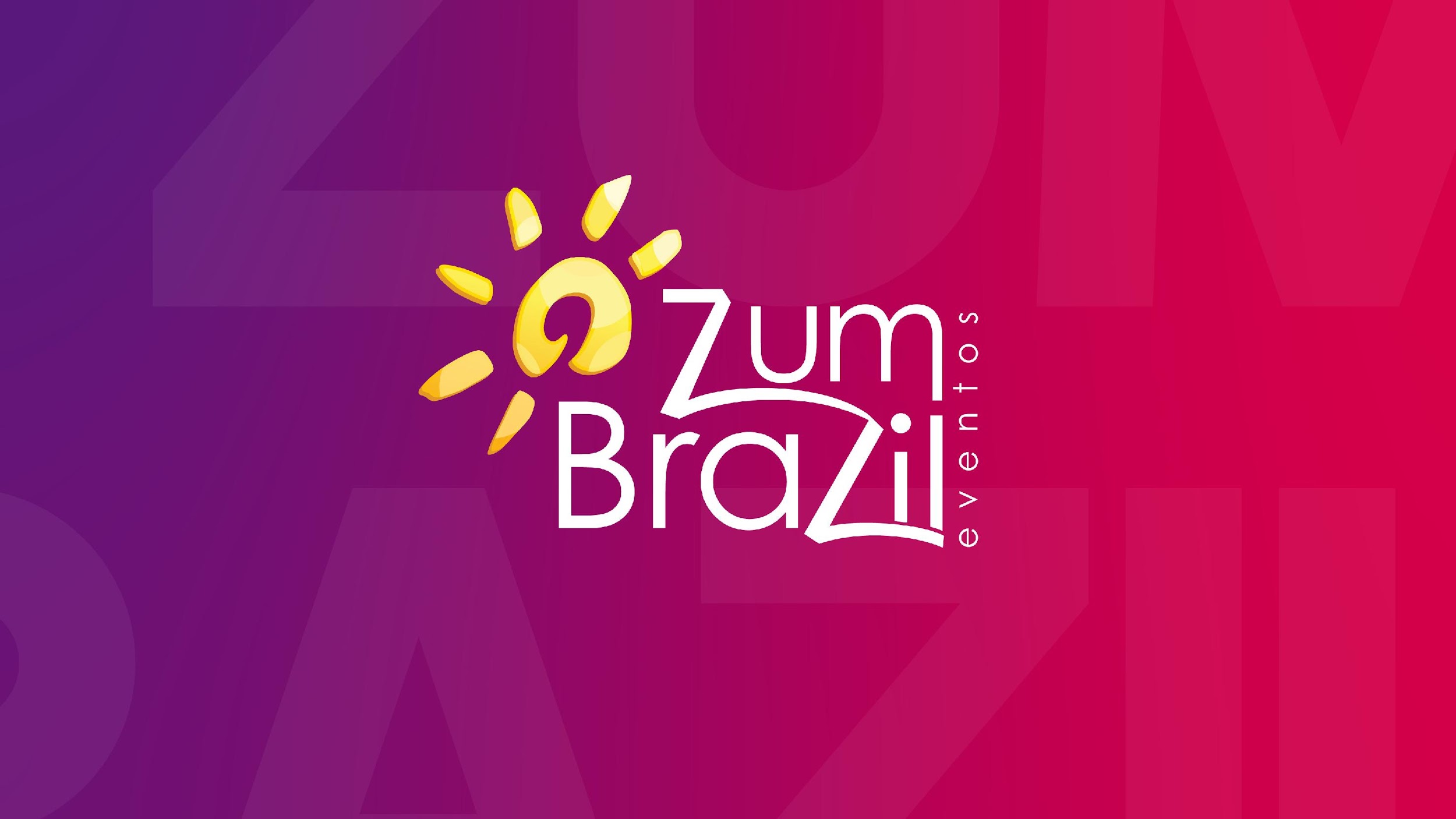